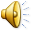 ATAM İZİNDEYİZ
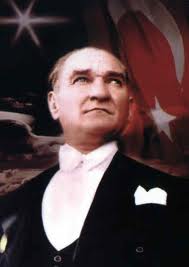 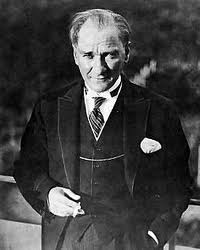 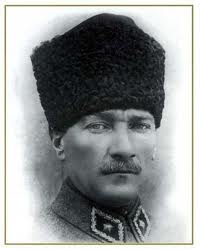 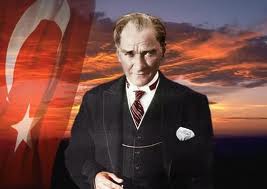 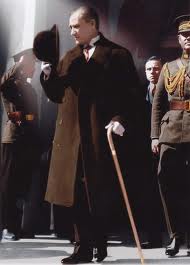 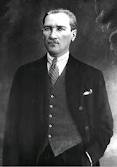 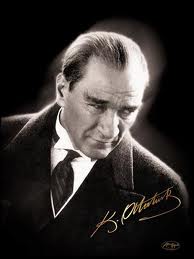 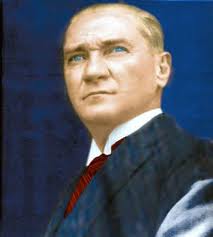 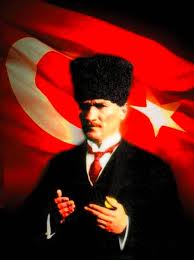 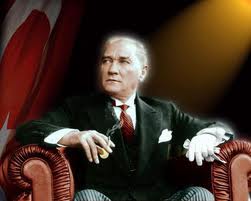 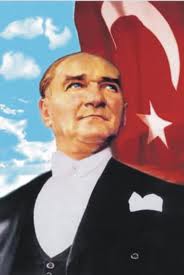 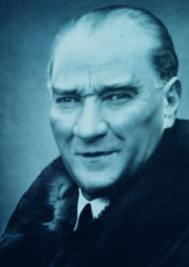 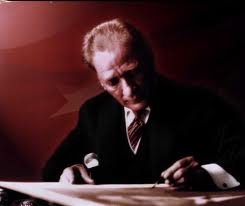 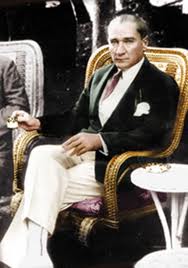 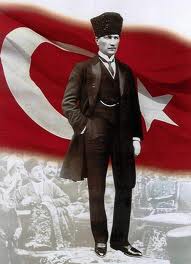 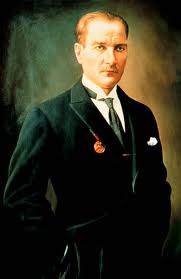 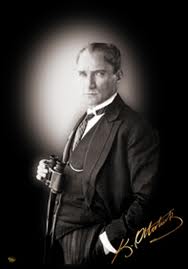 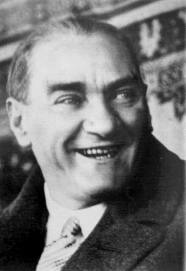 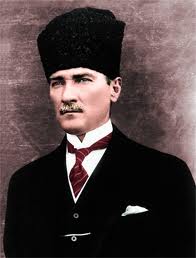 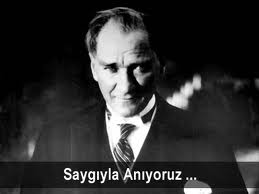